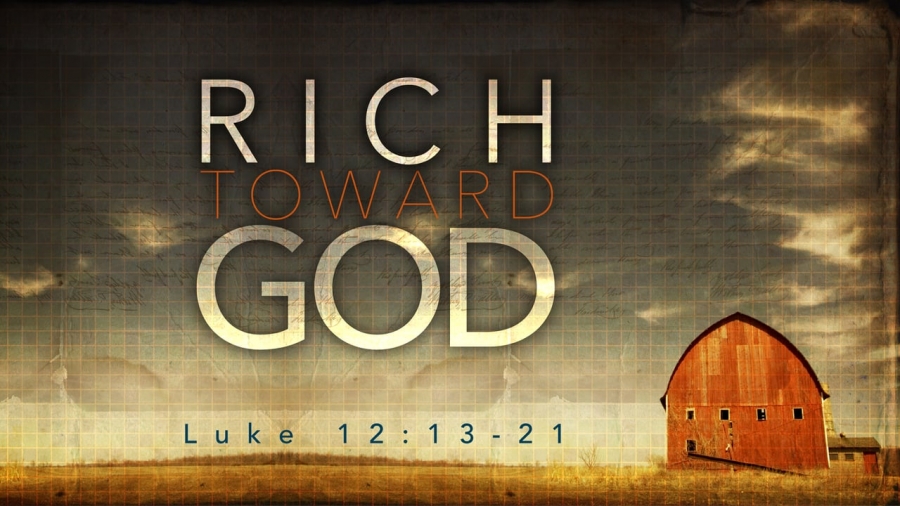 Two Contrasting Outlooks on Life
1. Selfishness
2. Selflessness
Looks entirely inward, making oneself the only thing that matters. 
James 4:1-3
Luke 15:12-13, 30
Looks outward. 

Others - Rom. 14:7
God - John 3:16; Acts 17:25; James 1:17
Possessions - Ps. 24:1
How To Be Rich Toward God
Give Ourselves Entirely To God. 

Putting God first causes everything else to fall into its proper place. 
“…but they first gave themselves to the Lord…” (2 Cor. 8:5).
How To Be Rich Toward God
Use Our Material Blessings To Help Those In Need

“He who has pity on the poor lends to the Lord, and He will pay back what he has given” (Prov. 19:17).
“He who gives to the poor will not lack, but he who hides his eyes will have many curses” (Prov. 28:27).
How To Be Rich Toward God
Use Our Spiritual Blessings To Help Those In Need

1 Peter 4:7-11
Pray for others - v. 7
Forgive others - v. 8
Encourage and edify others - vs. 9-11
Share gospel with others - 3:15
Am I Rich Toward God?
But God said to him, “Fool! This night your soul will be required of you; then whose will those things be which you have provided?” 

   So is he who lays up treasure for himself, and is not rich toward God.
Luke 12:20-21